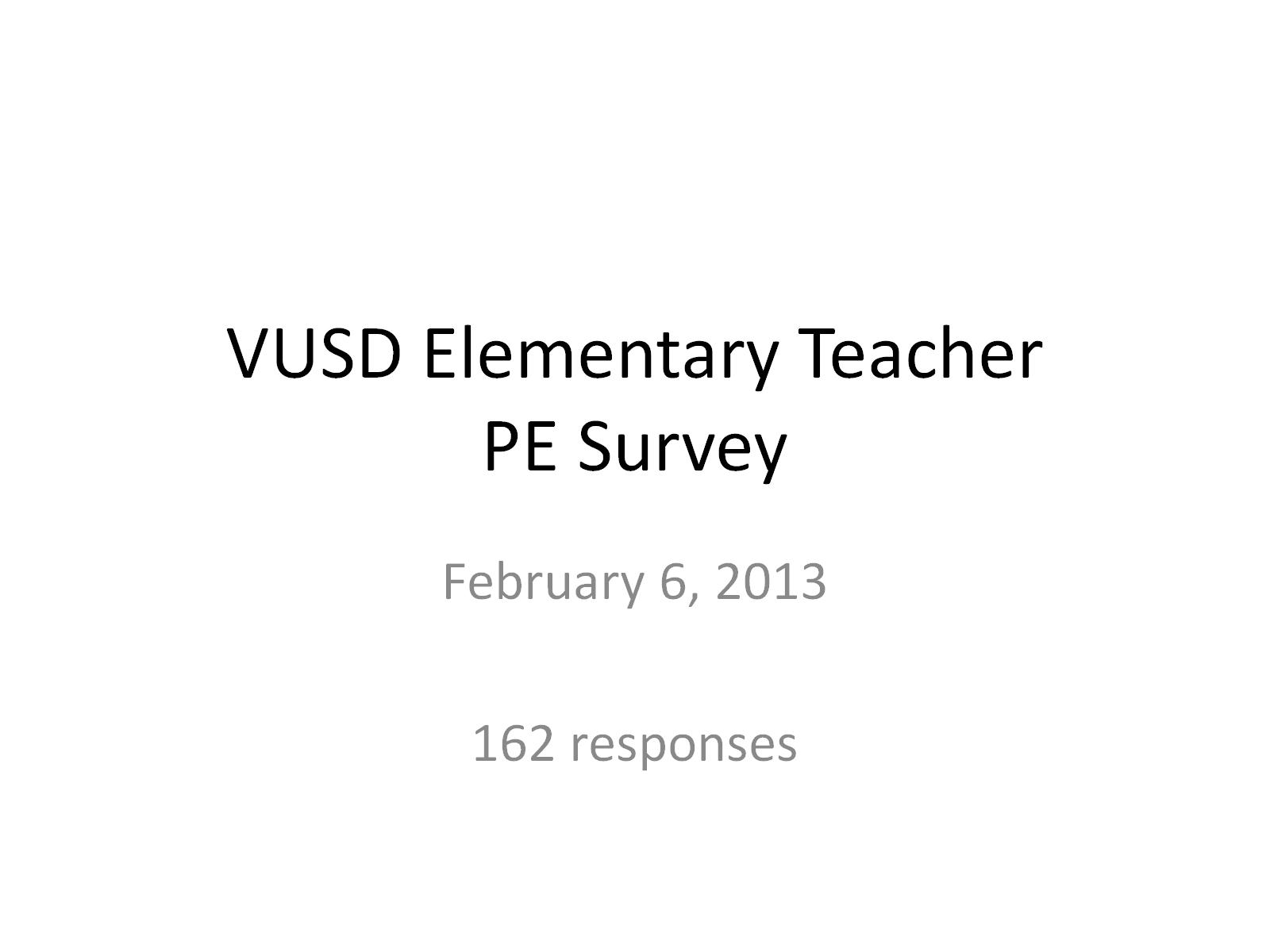 VUSD Elementary Teacher PE Survey
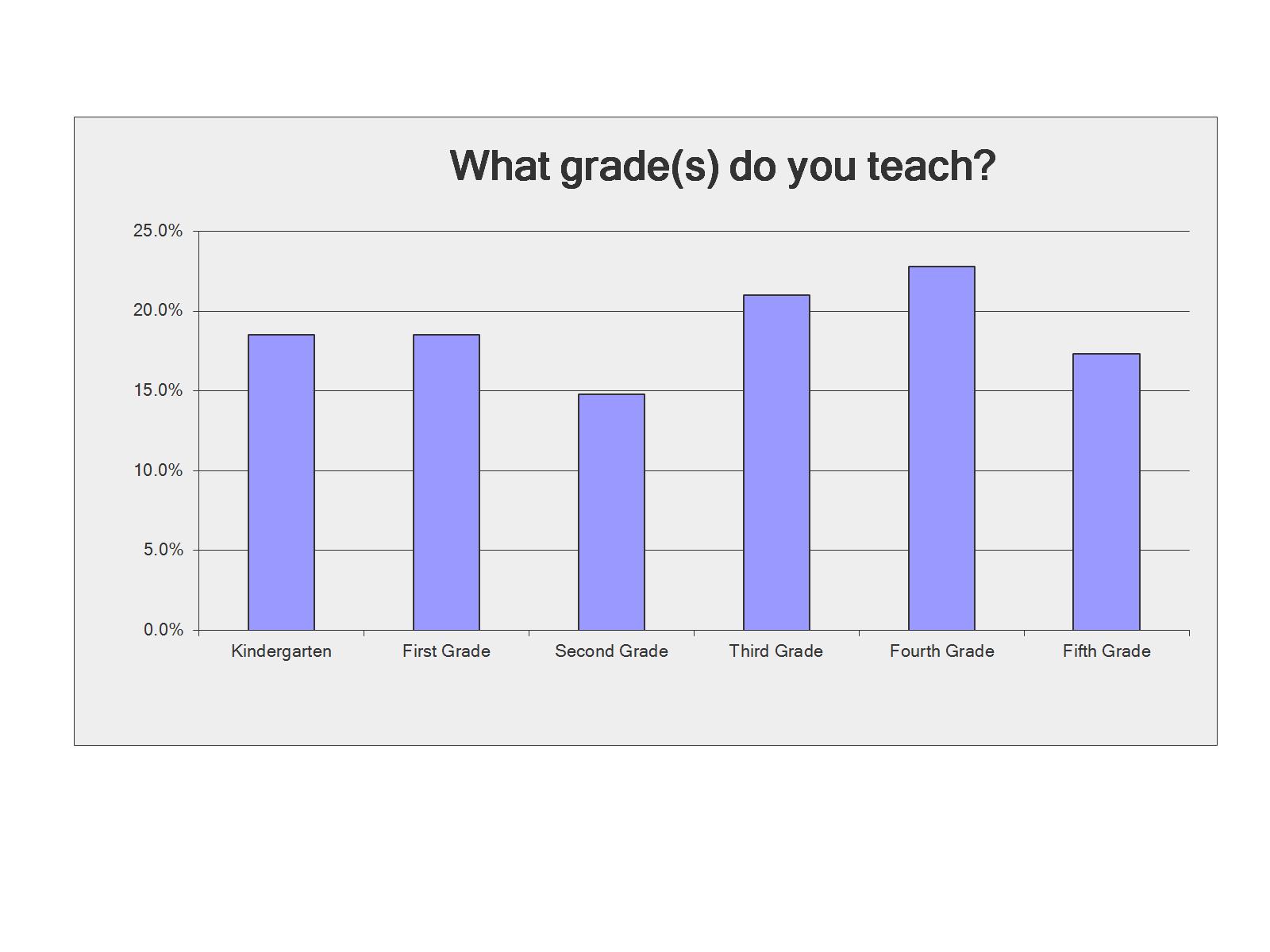 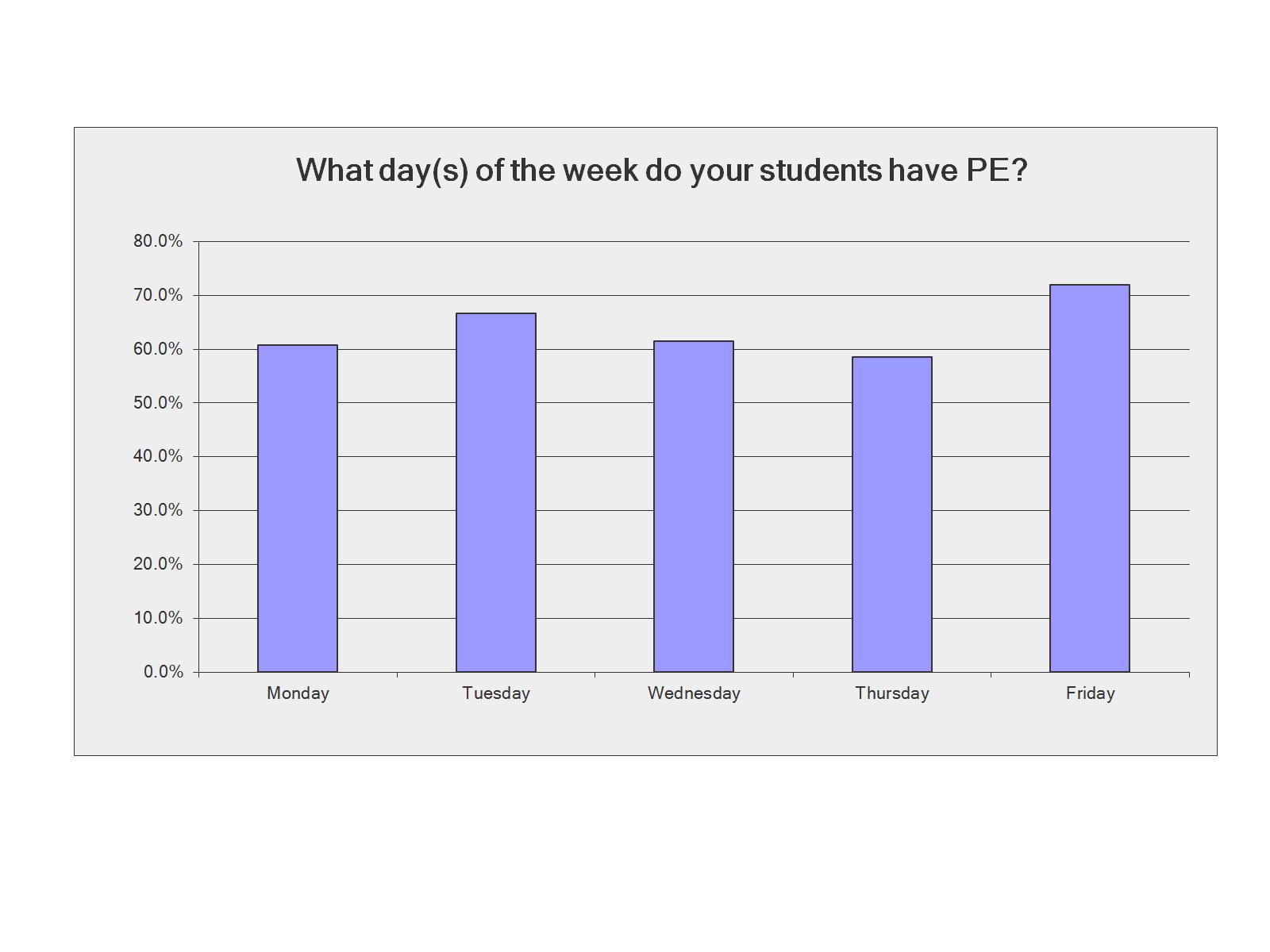 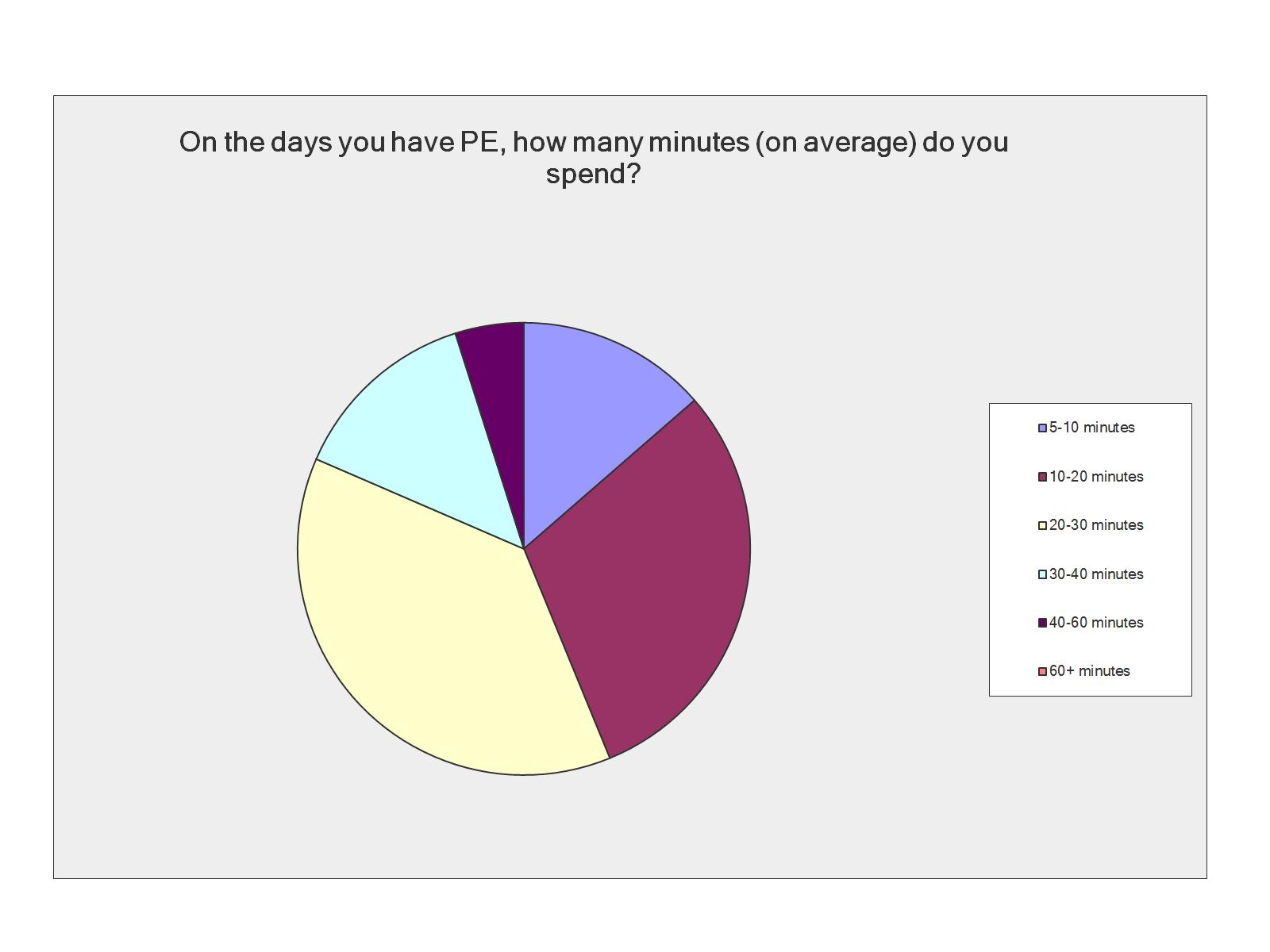 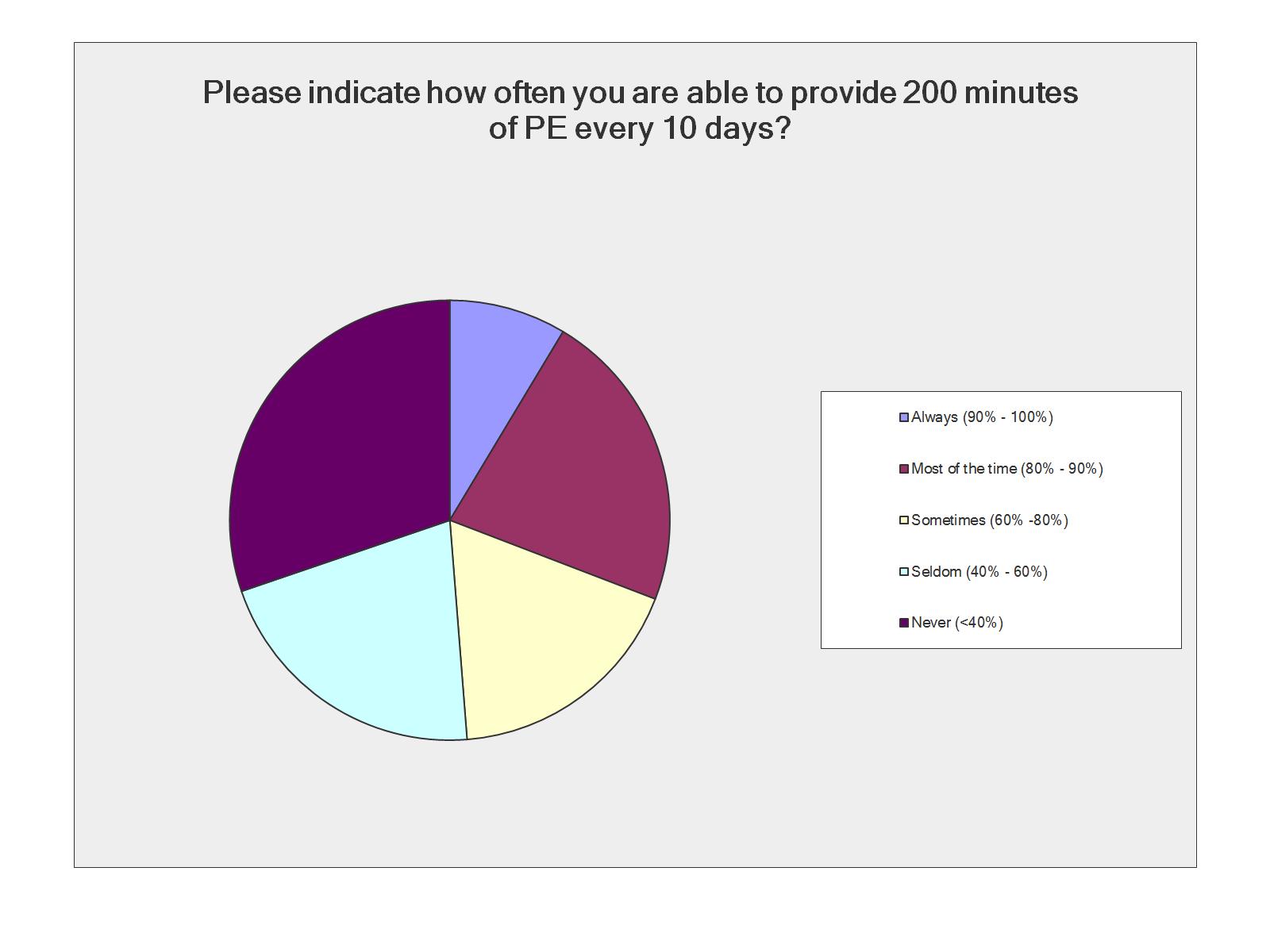 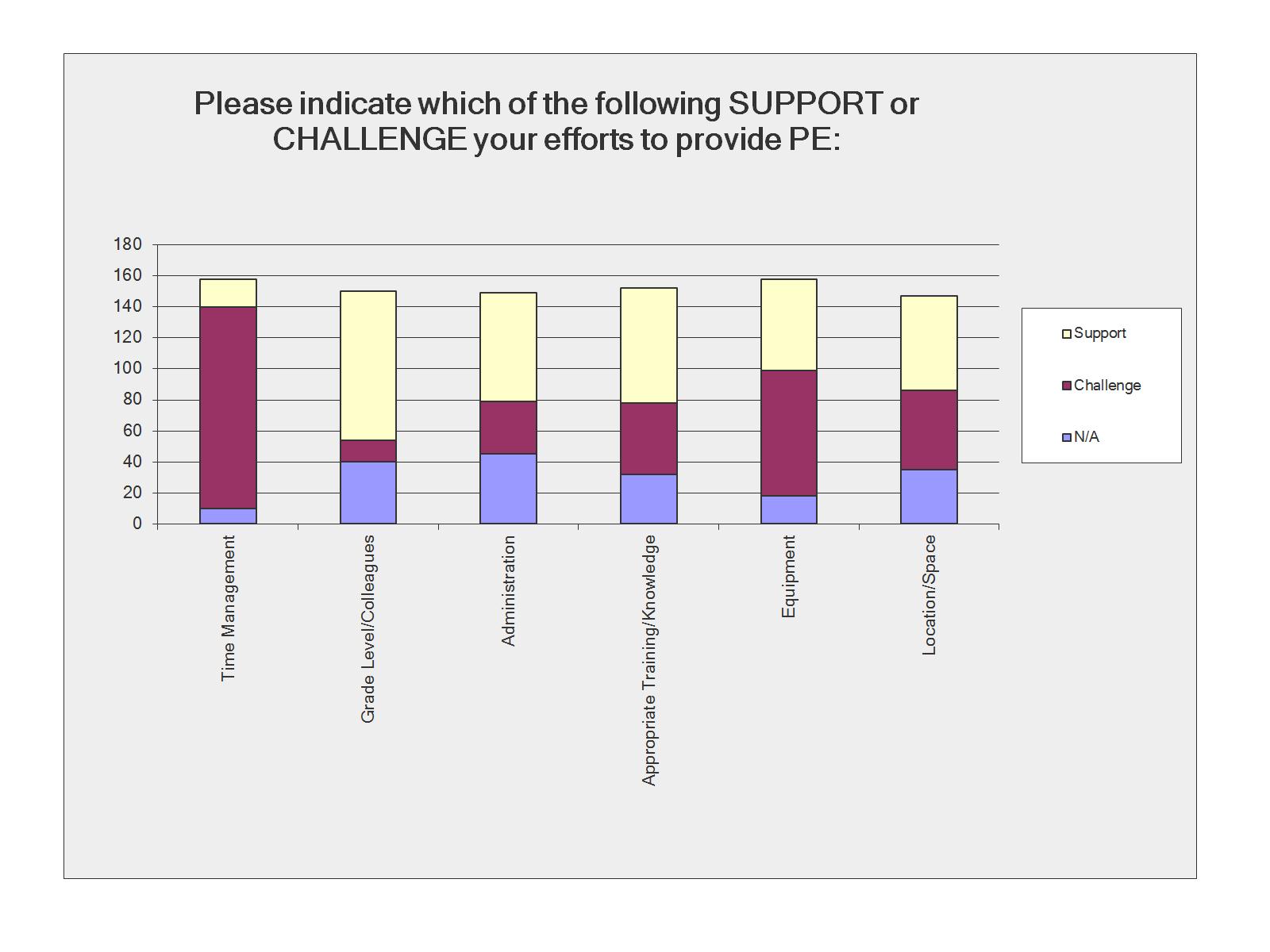 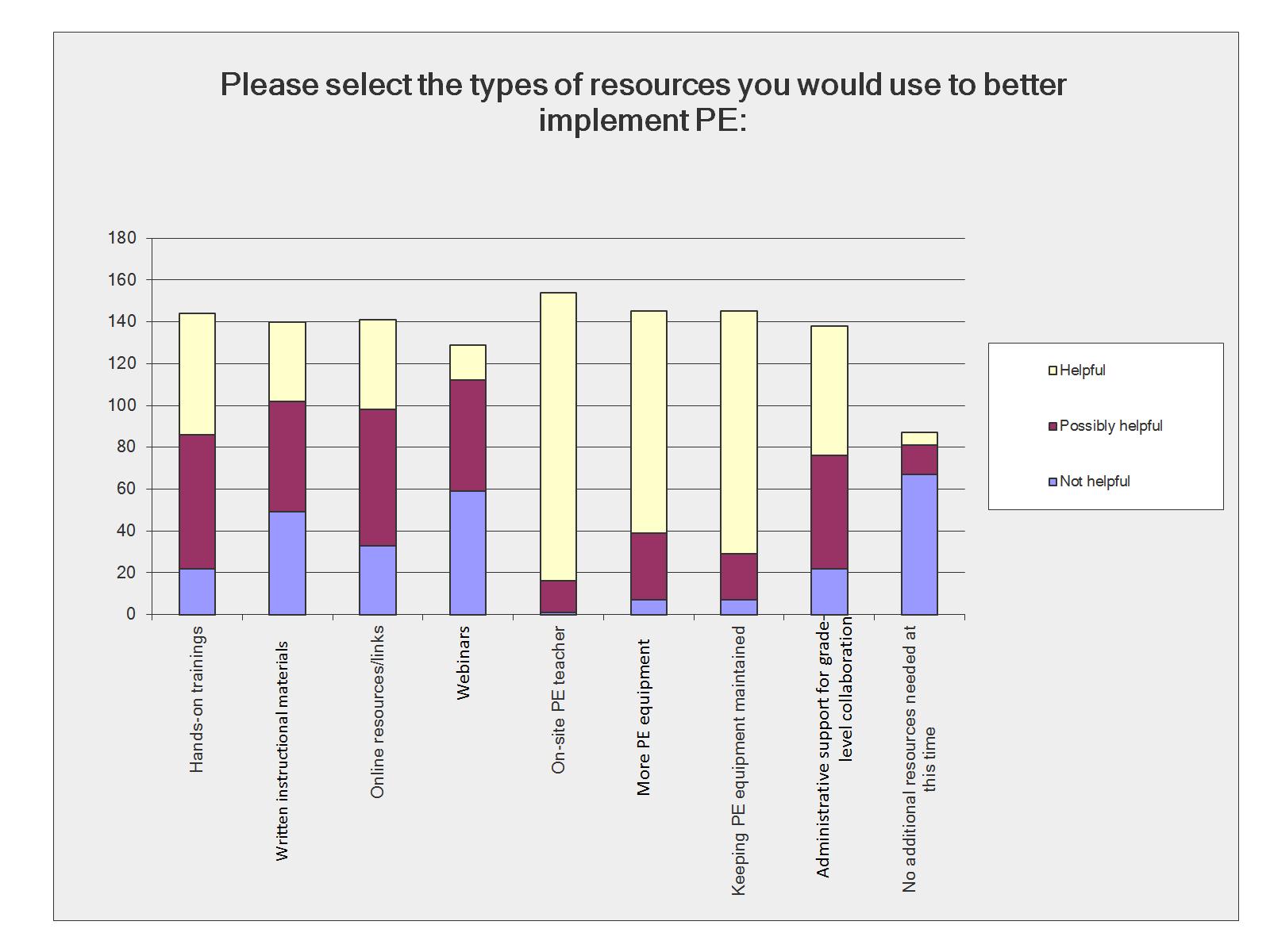 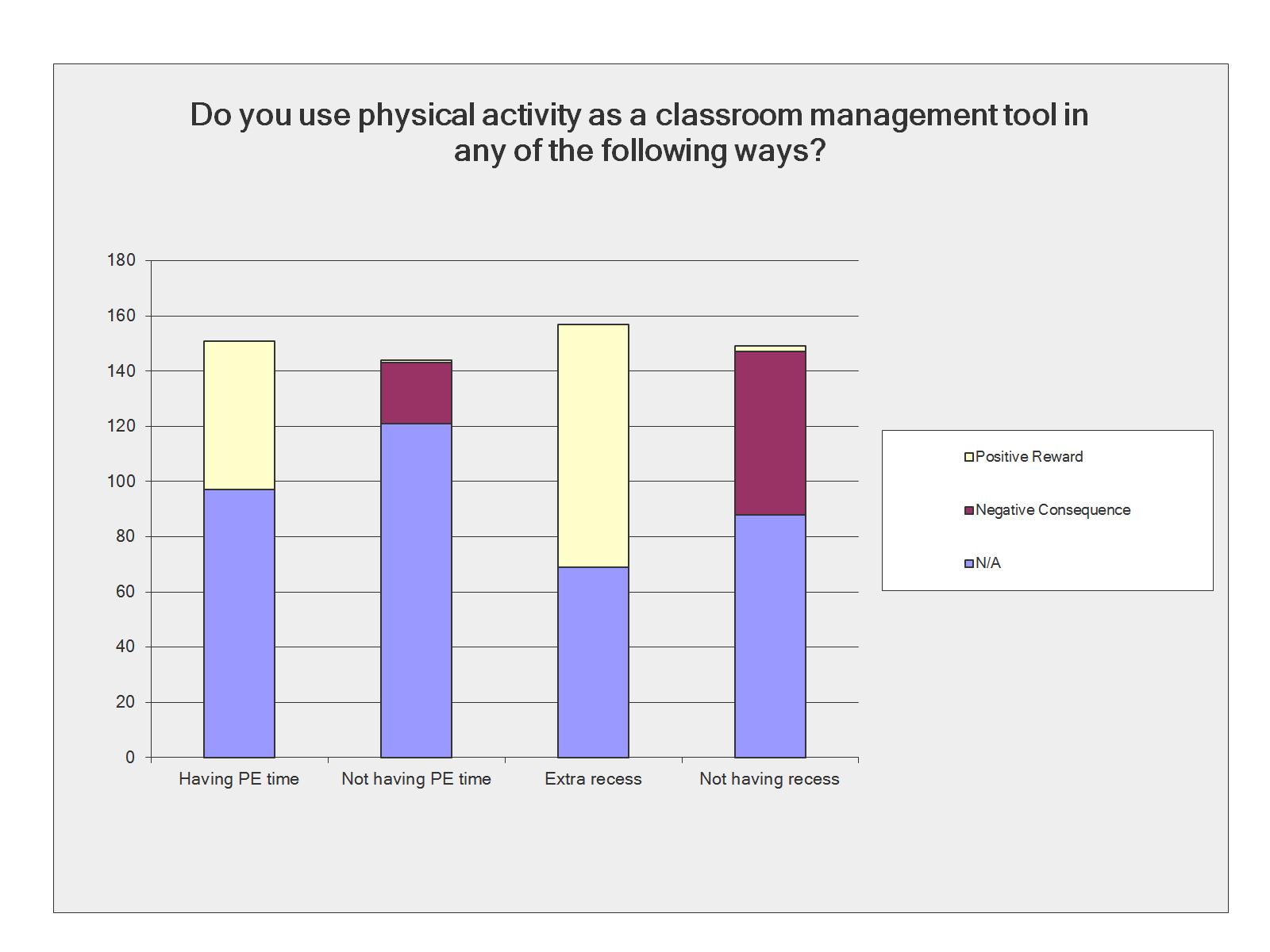 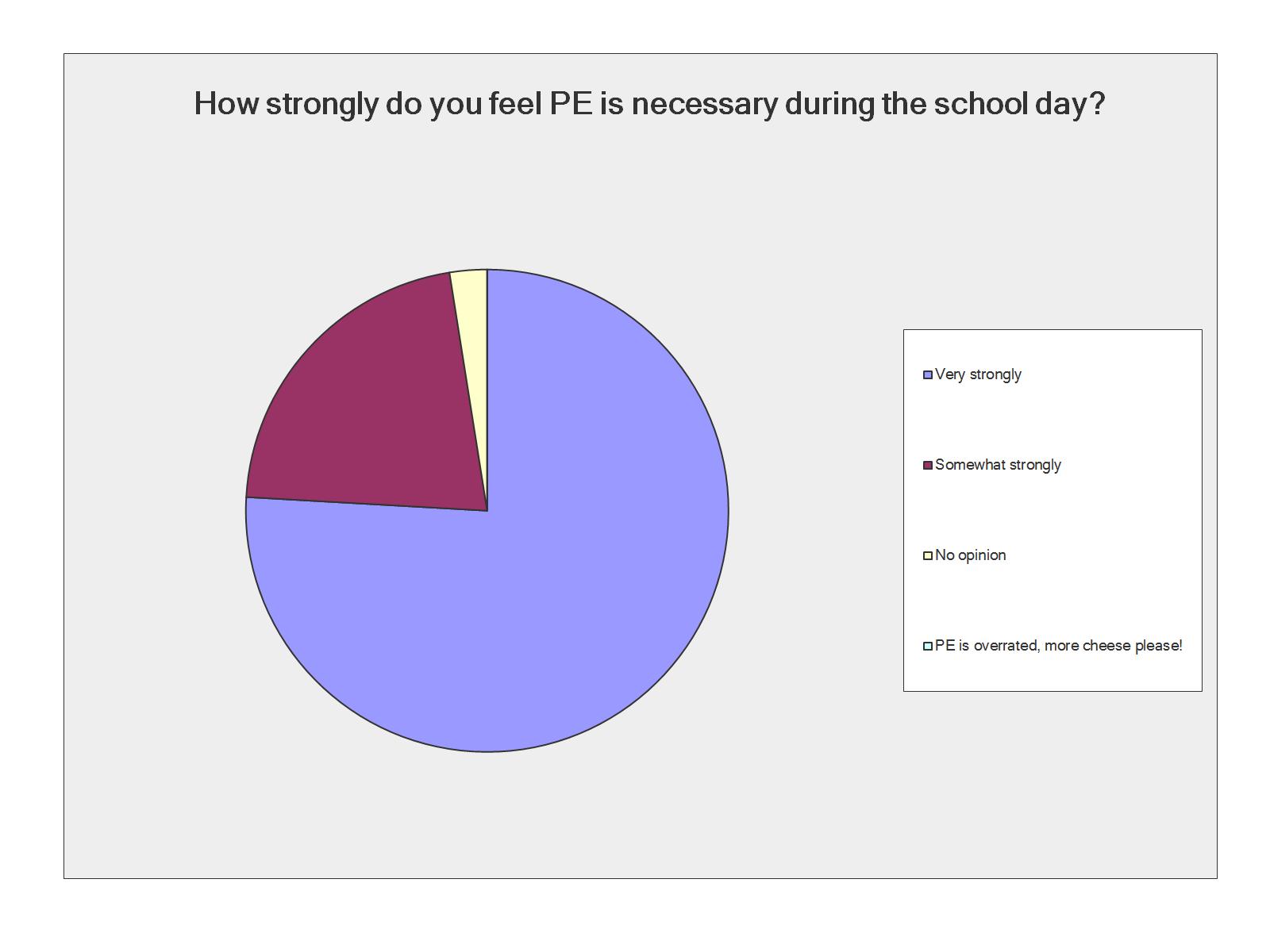 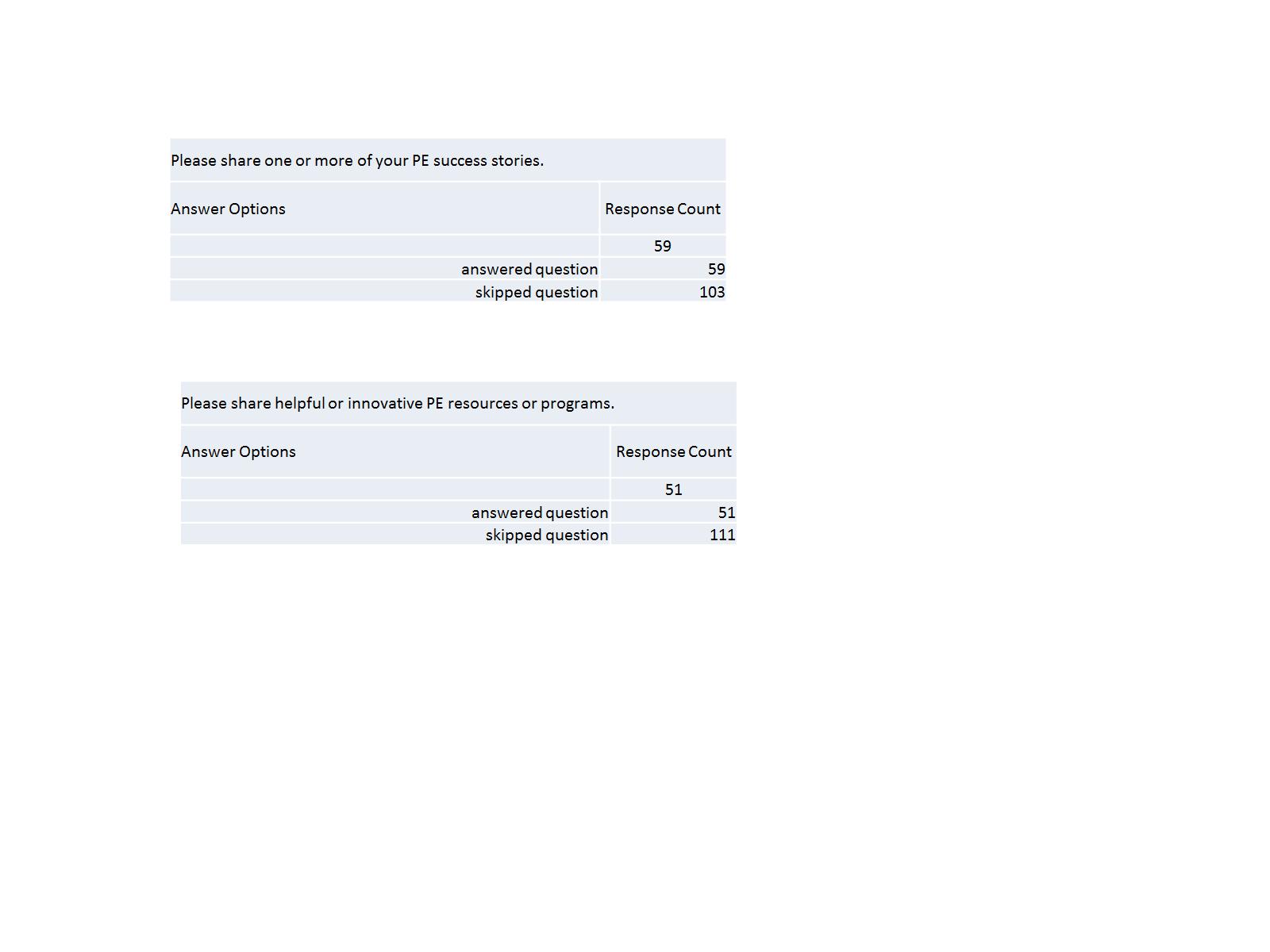